Chào mừng 
các bạn 
đến với tiết Toán
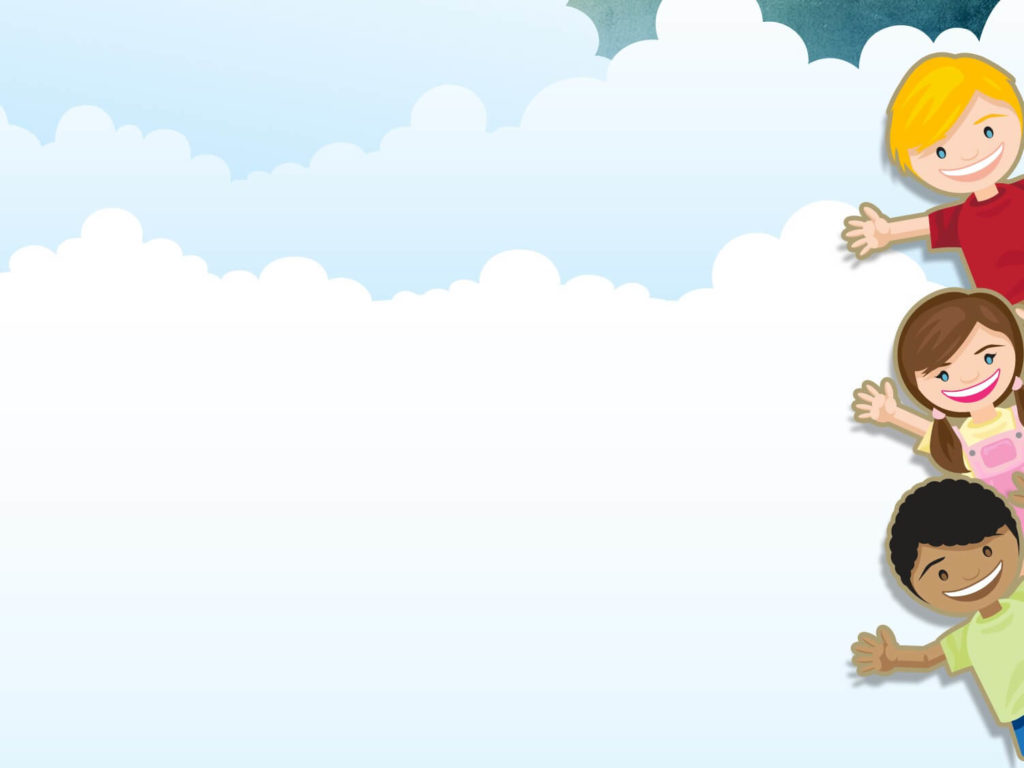 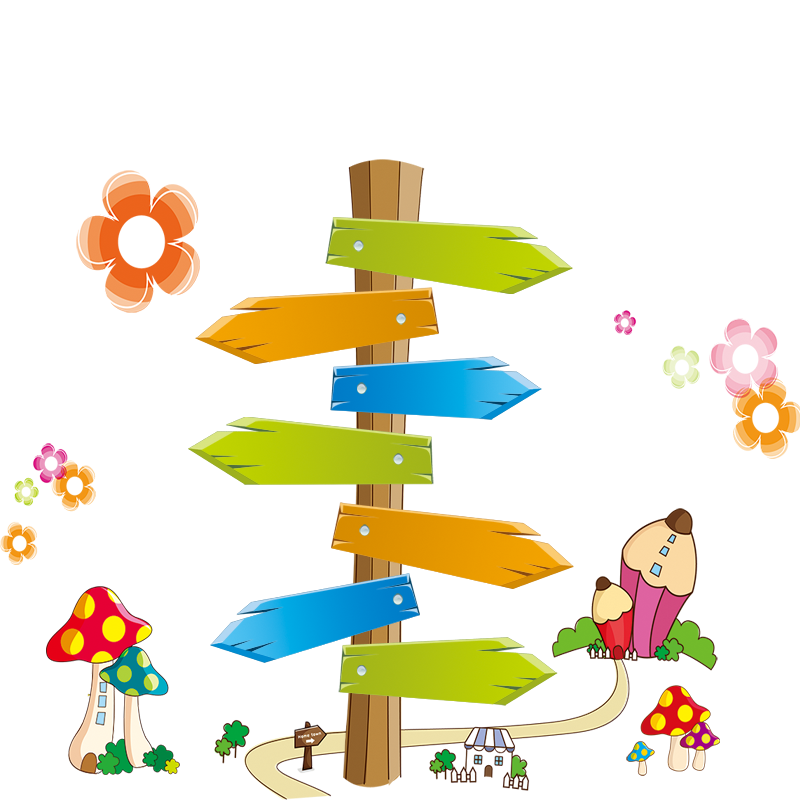 Kiểm tra bài cũ
Viết, đọc các số từ 81 đến 100
Tiết 63 + 64: Chục và đơn vị
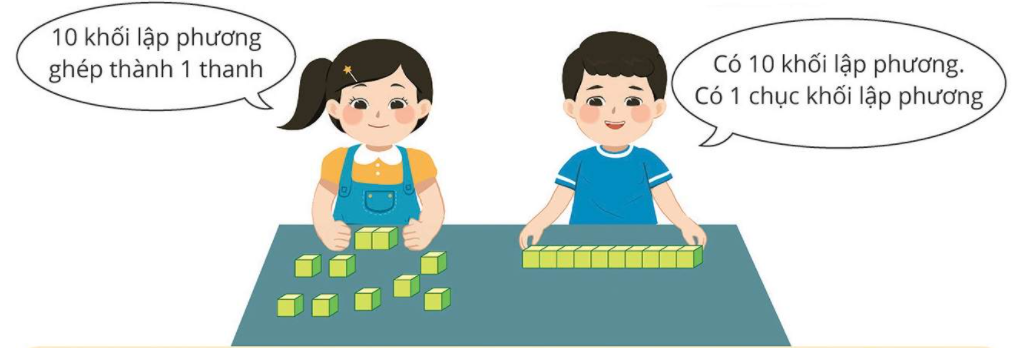 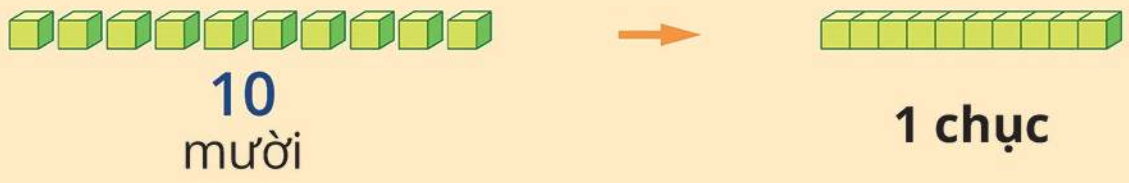 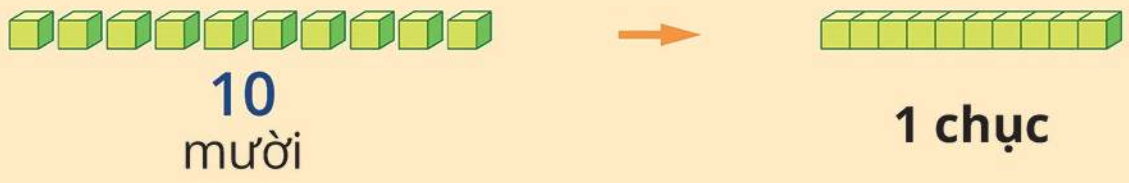 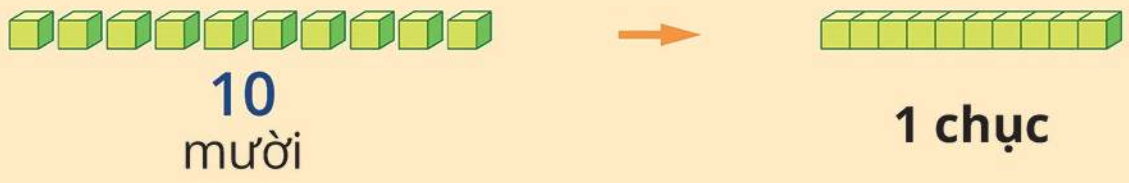 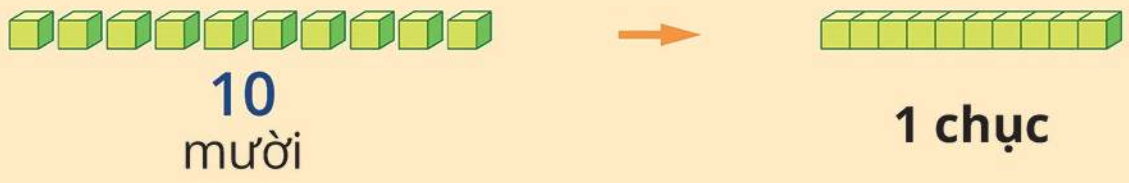 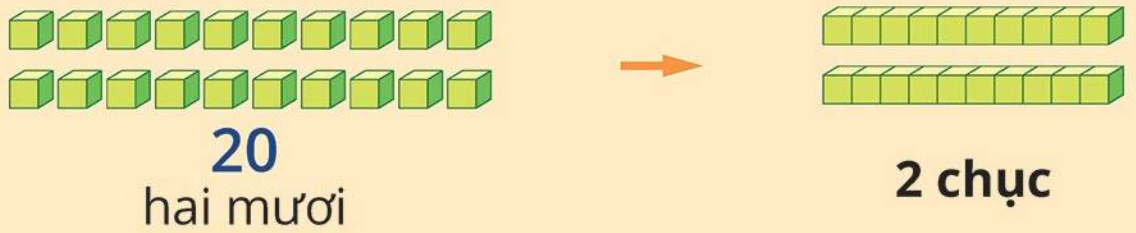 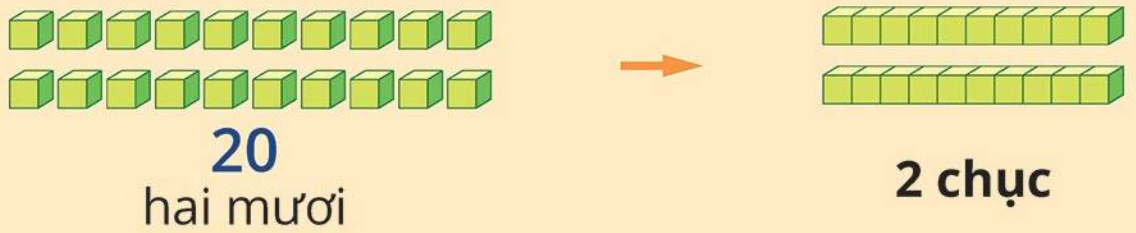 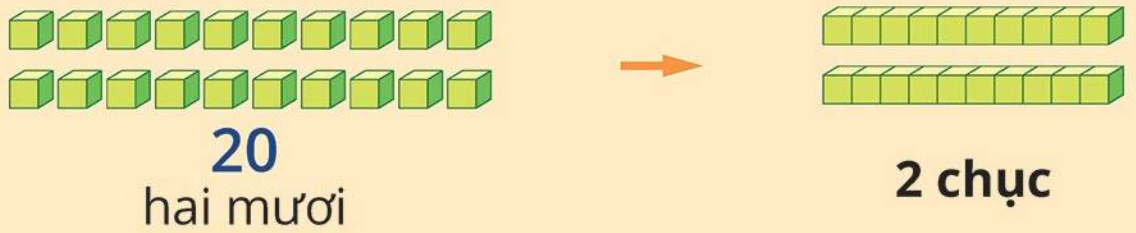 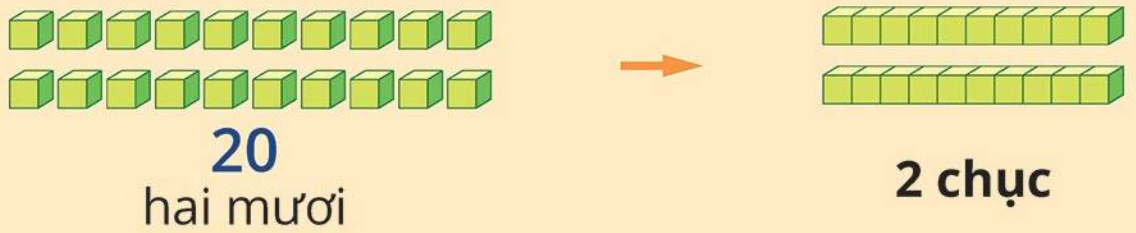 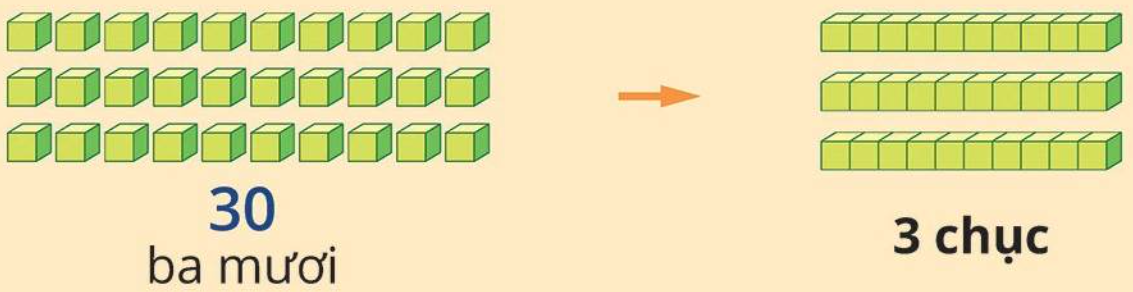 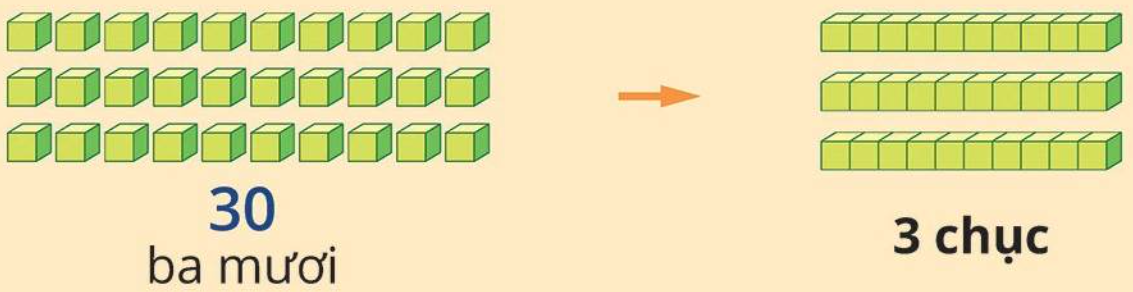 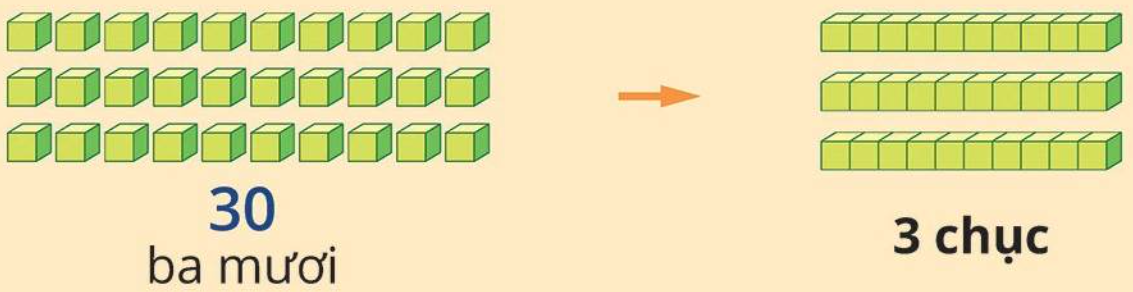 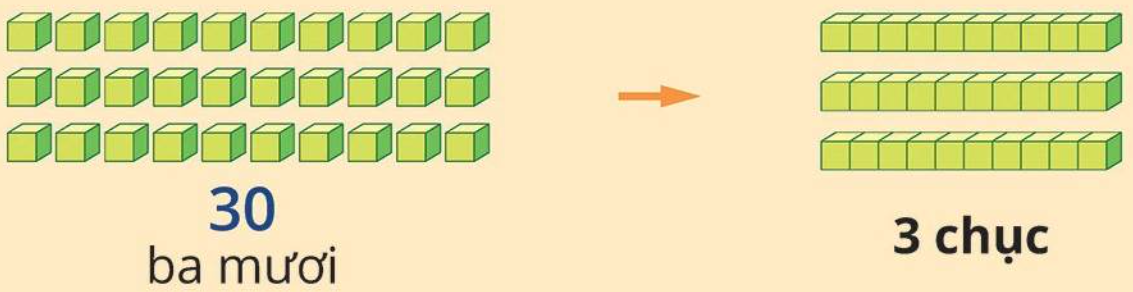 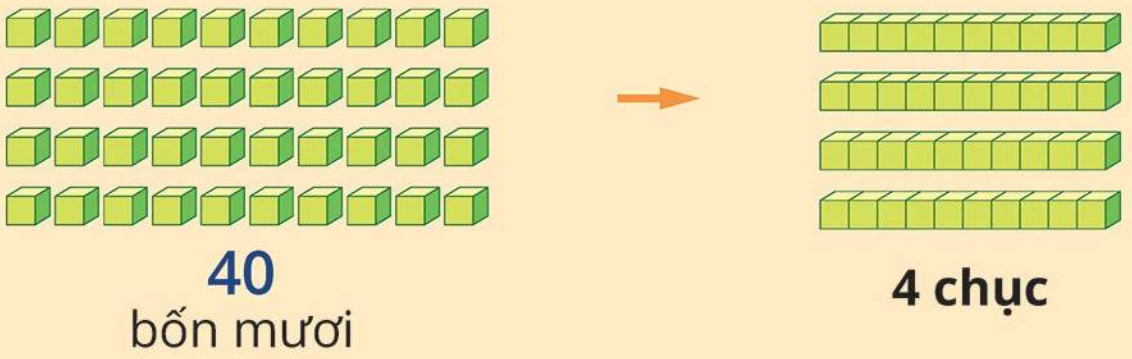 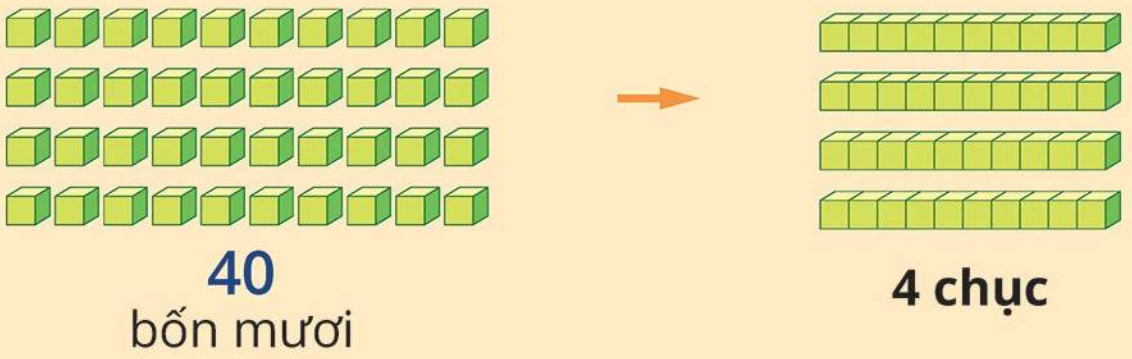 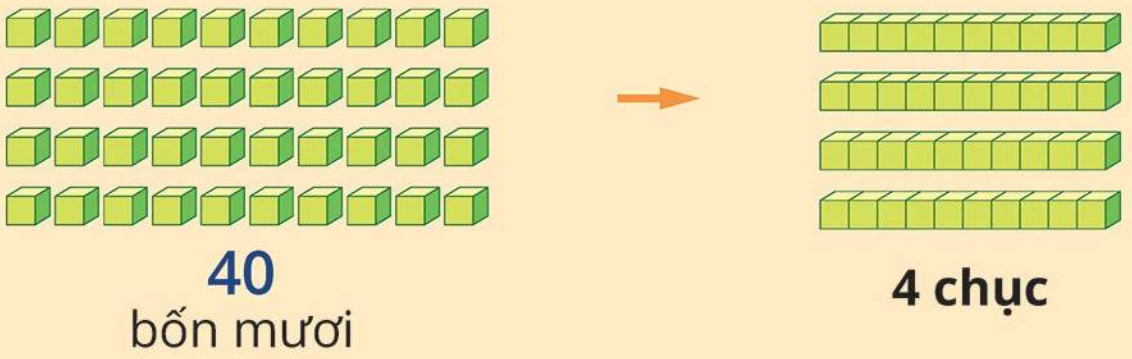 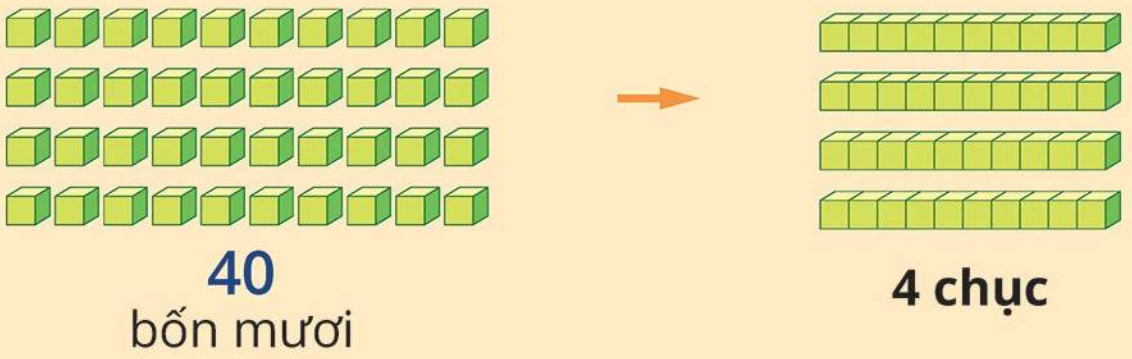 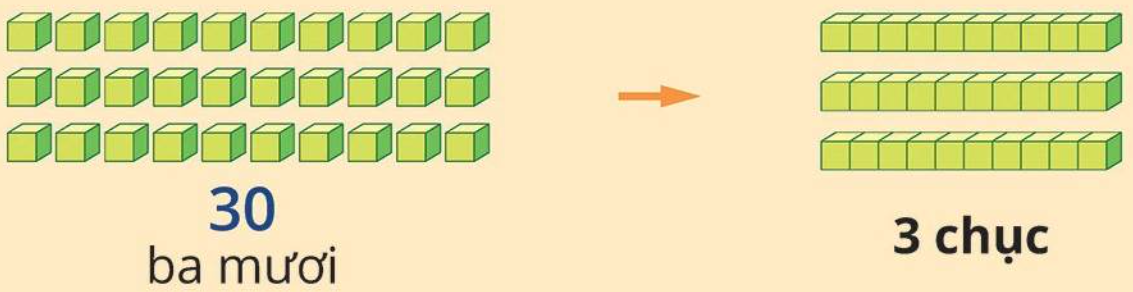 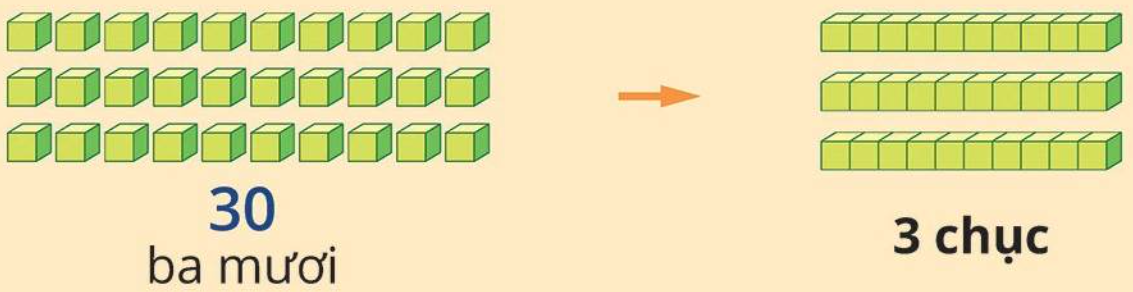 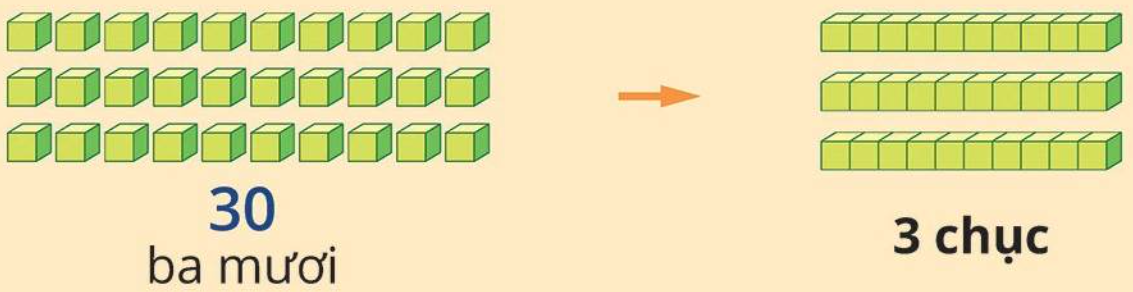 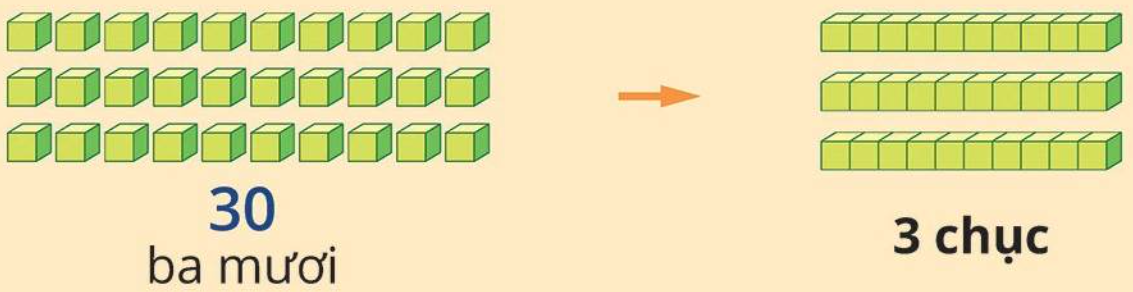 60
sáu mươi
6 chục
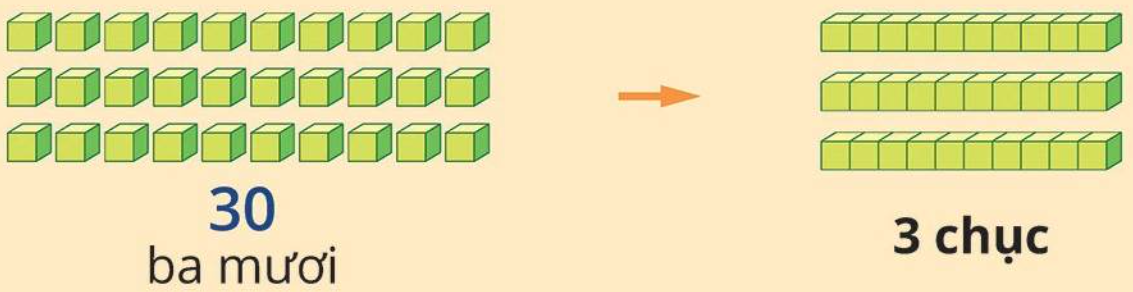 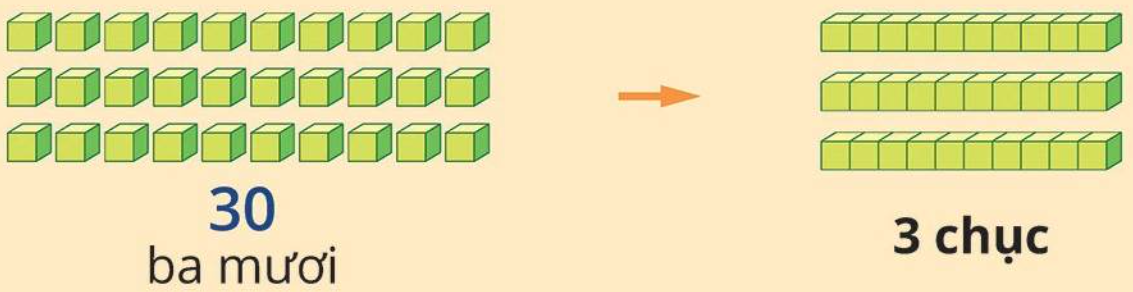 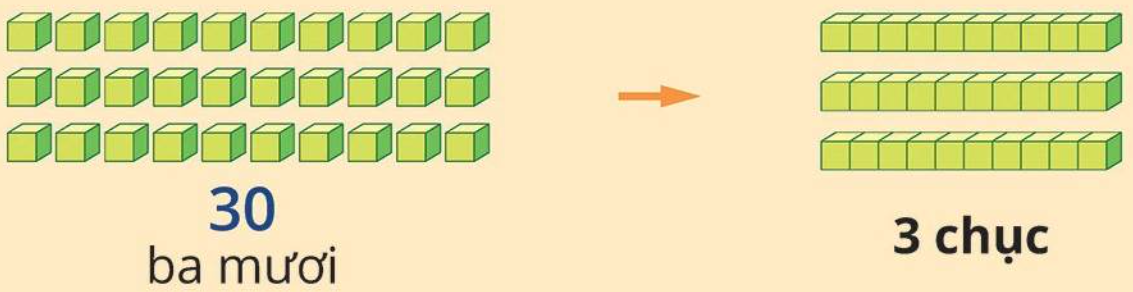 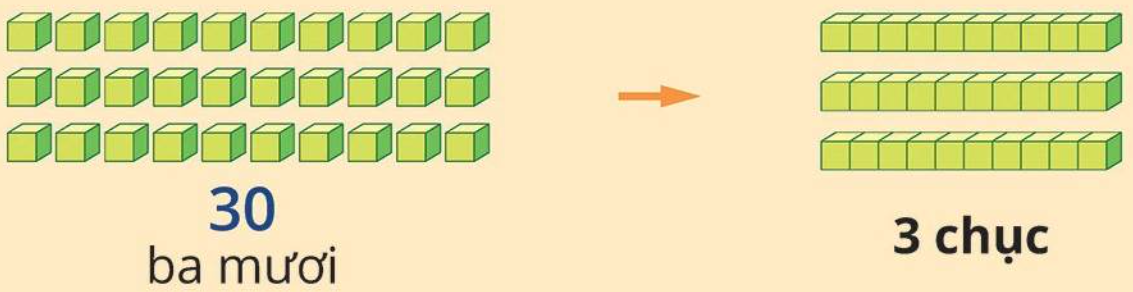 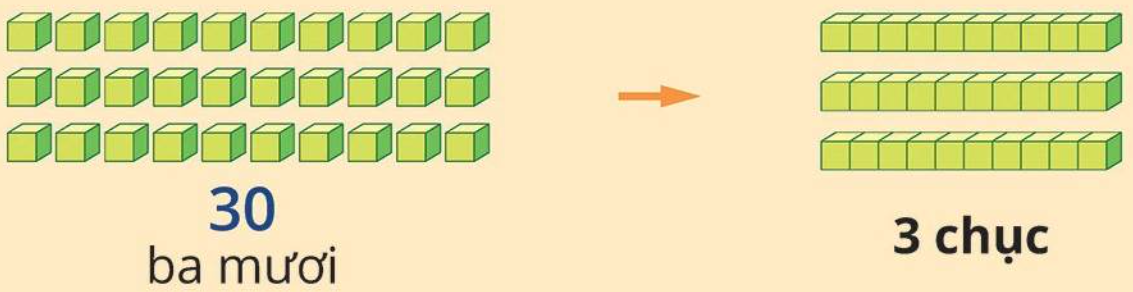 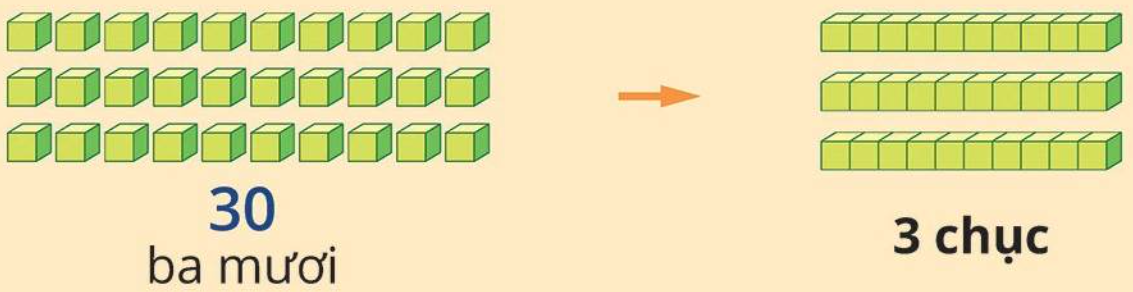 90
chín mươi
9 chục
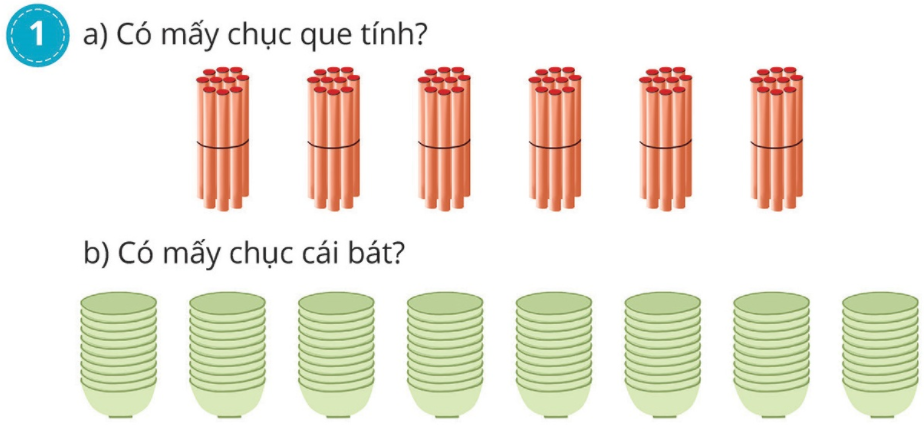 6 chục
8 chục
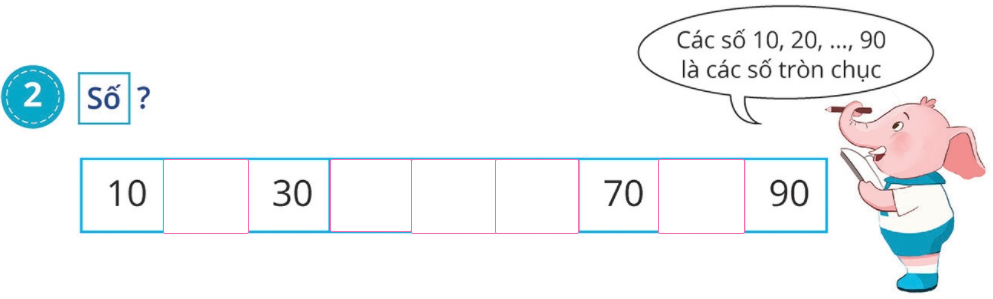 20
40
50
60
80
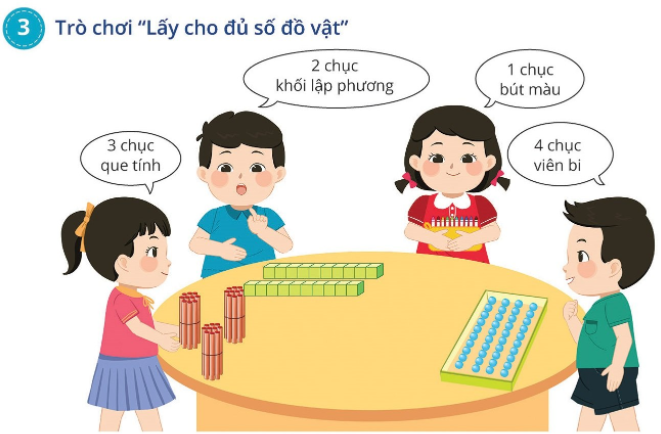